AutoServe1 DVI – Made Easy!
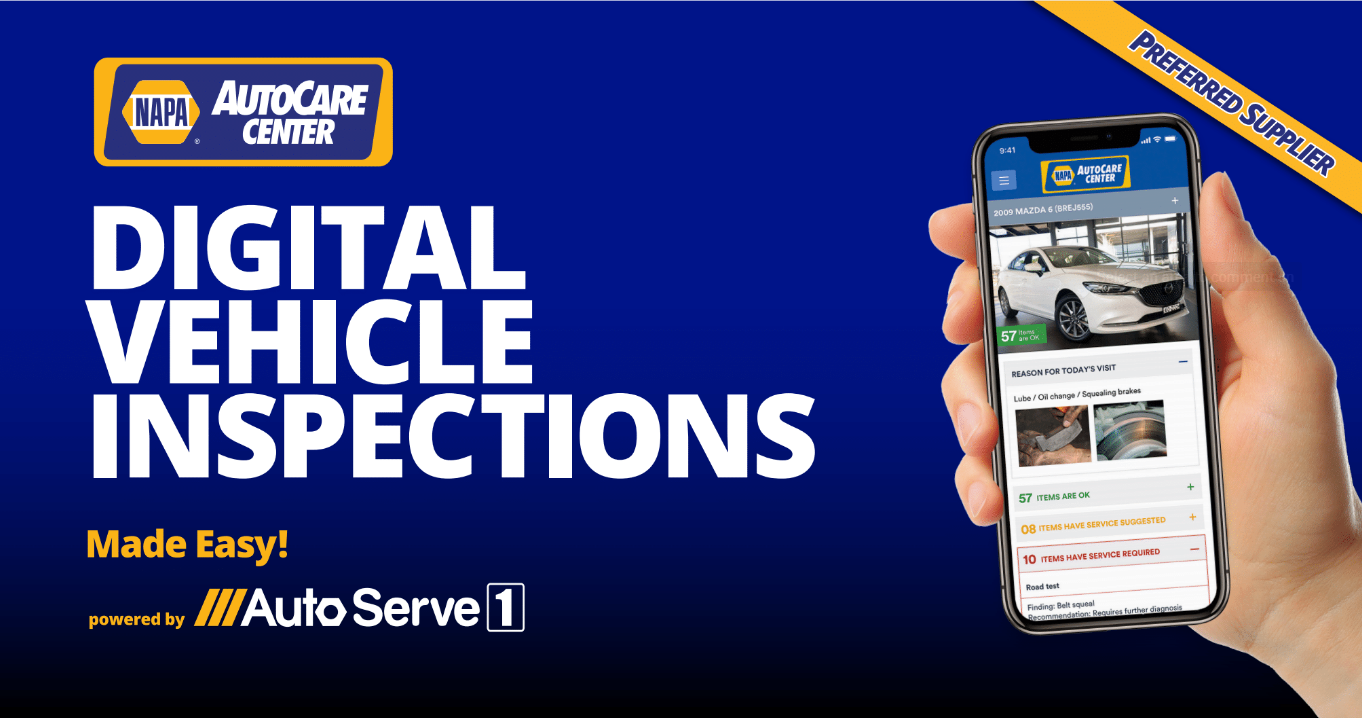 Easy to Use
Easy to Train (20 minutes)
Easy for Customers
AutoServe1 DVI – Made Easy!
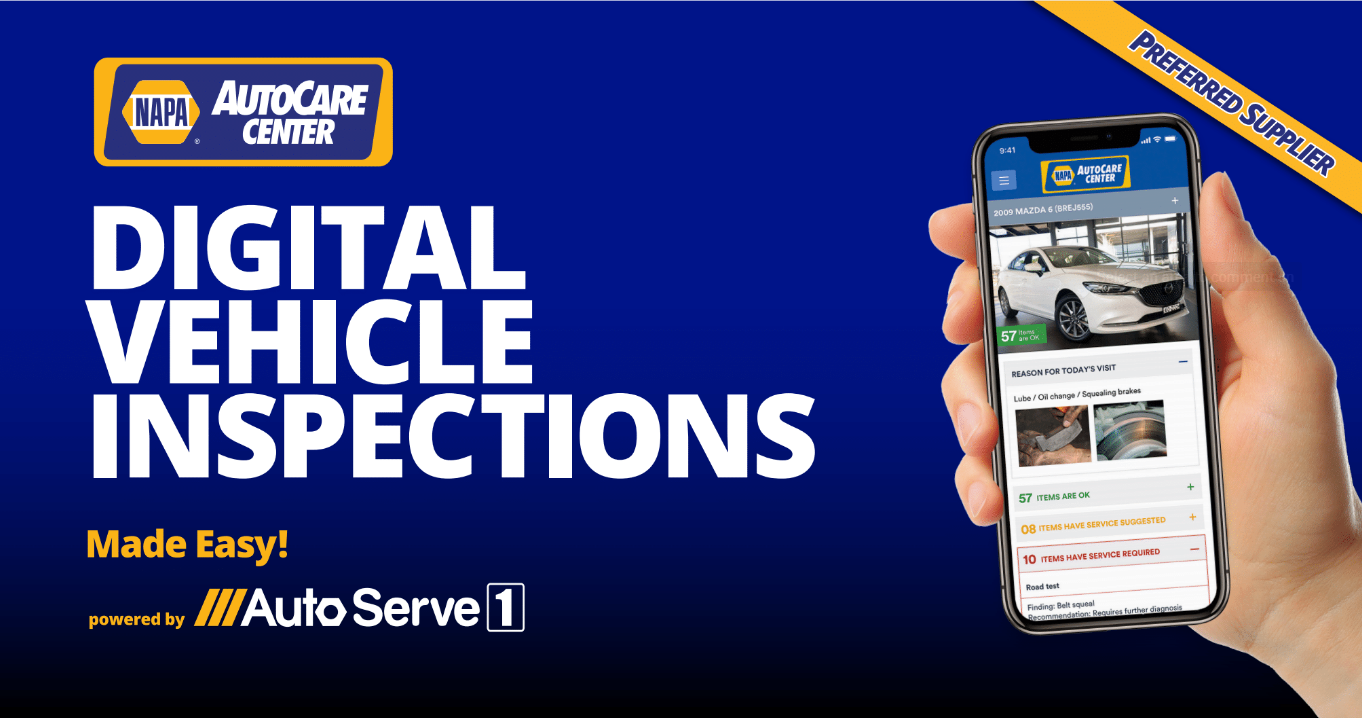 Easy to Use
Easy to Train (20 minutes)
Easy for Customers
Trend # 1 – More Women Customers
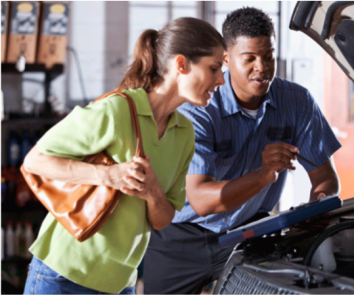 The New Majority 
Decide How Money is Spent 
Want to Better Understand
Trend # 2 – Longer Life
Vehicles Are Built Better
Repair Was Easy to Sell             (3 decades ago Average Age of Vehicles in Operation (VIO) was 8 years.) 
Maintenance is Growing   (The average odometer is 160,000 miles)
Repair is Harder to Sell - Educate                        (Today VIO is 12 years and continues to rise due to overall vehicle quality improvements)
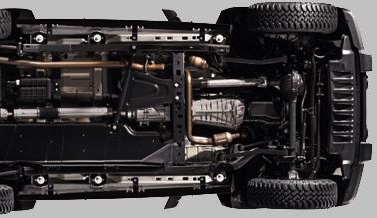 Trend # 3 – Millennials & Smart Phones
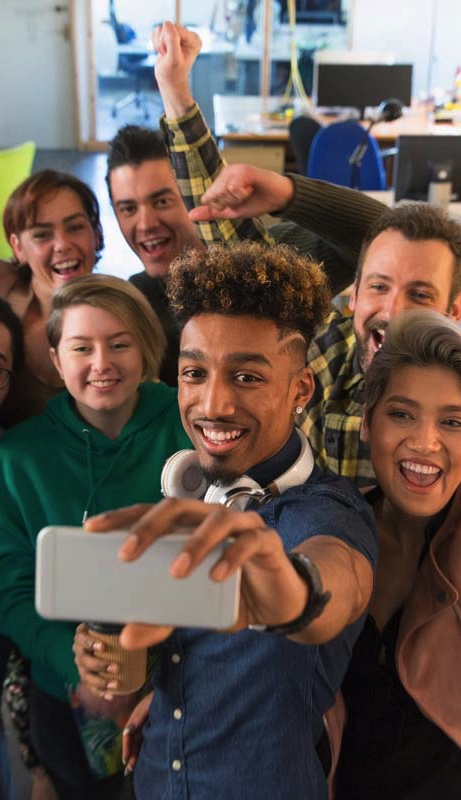 82%
Text messages read in 5 minutes.
Email 1+ hour. Voicemail 2+ hours.
Old Way vs New Way
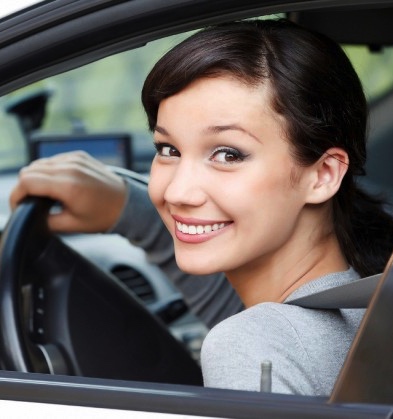 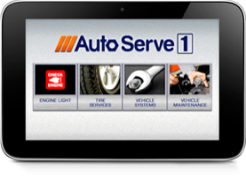 TRUST
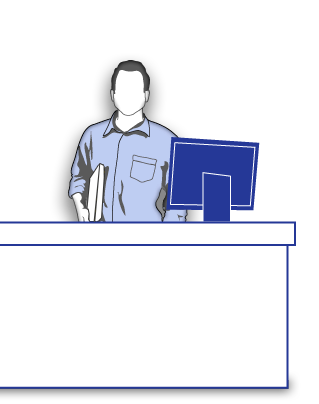 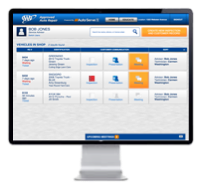 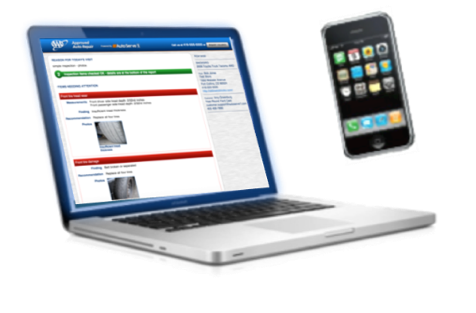 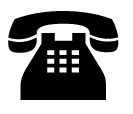 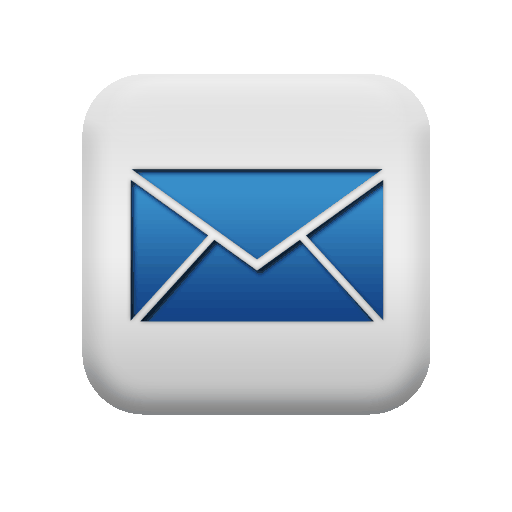 EDUCATE – CLOSE
Key Problem – Painful Trust Gap
66%
73%
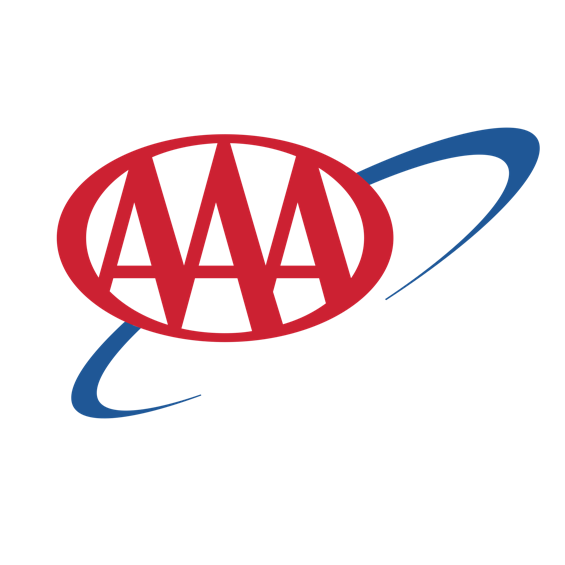 of Motorists Do Not Trust Auto Repair Centers
Claim the #1 Reason is that they feel they were recommended unnecessary repairs.
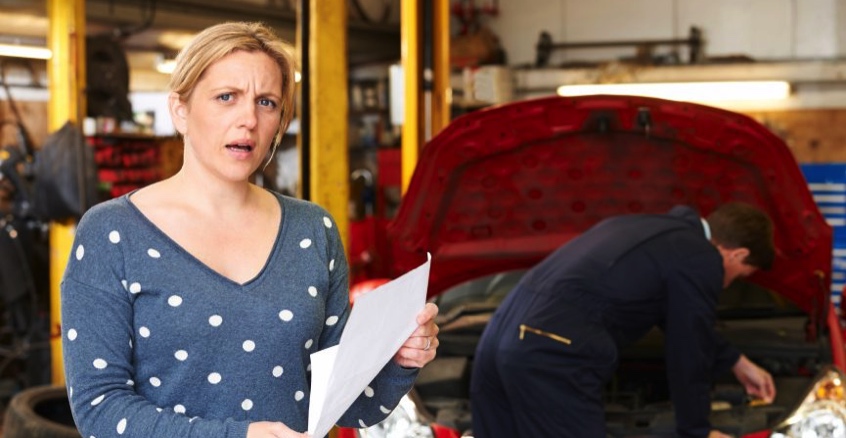 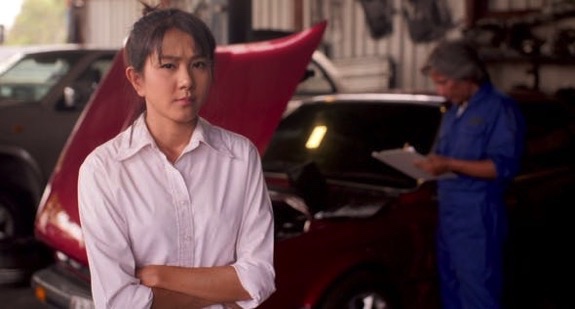 *** AAA Survey – 12/2016 ***Most U.S. Drivers Leery of Auto Repair Shops
Auto Shop Sales Impact – Rolling Out DVI
YES DVI
NO DVI
+25.3 %
-2.9%
Demo of the New AutoCare DVI
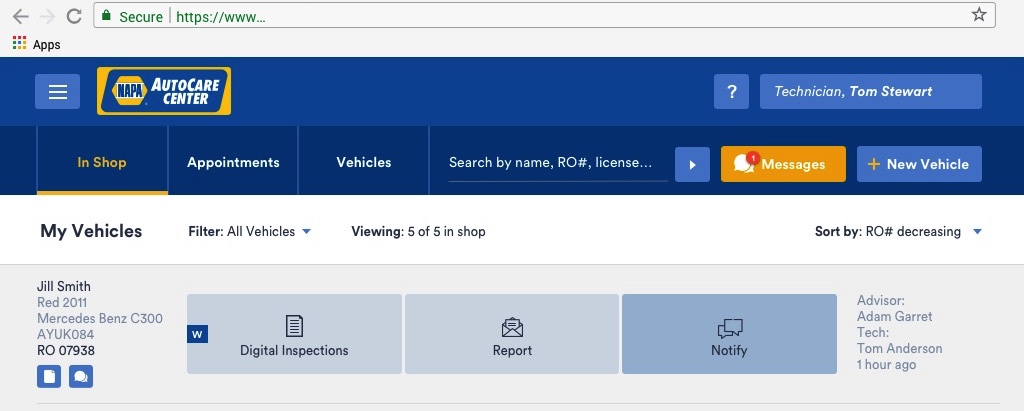 Click Here to Watch – https://as1.wistia.com/medias/babdxxz76p
DVI Integrates with Major Shop Systems
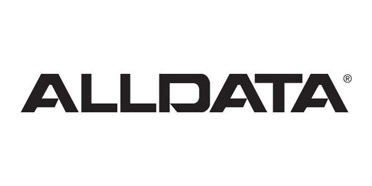 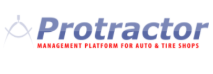 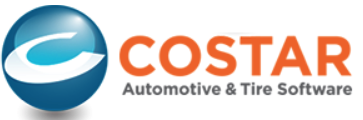 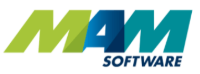 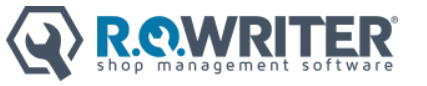 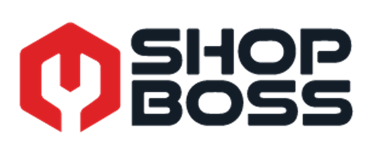 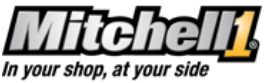 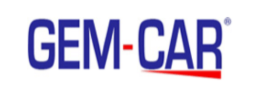 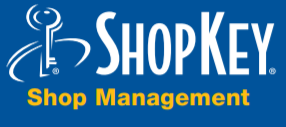 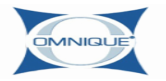 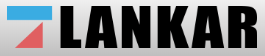 AutoCare DVI Base Products Includes
AutoCare DVI Base Product
12-Month Subscription
One-Time Set Up Fee $499
Monthly Billing $29*/Mo.
*  Freedom to choose upgrades
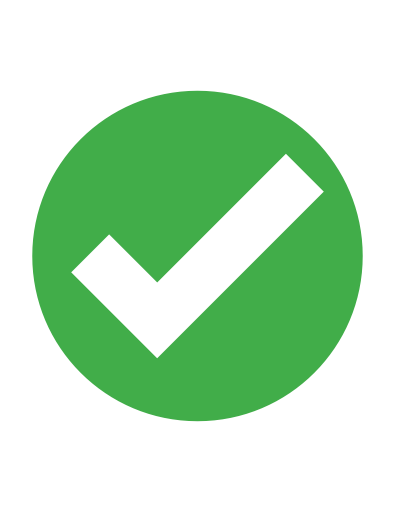 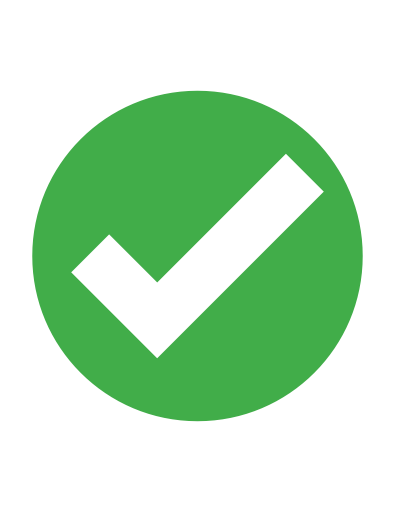 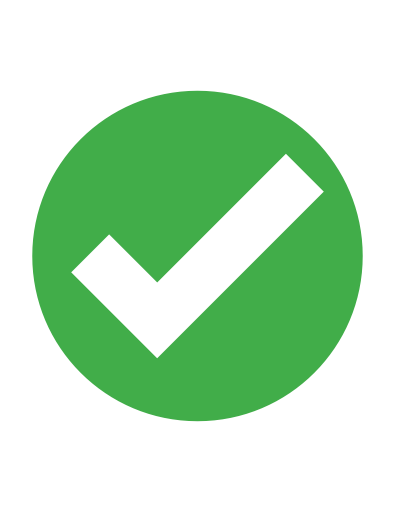 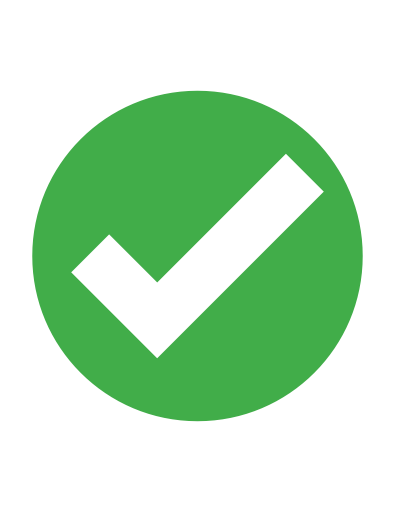 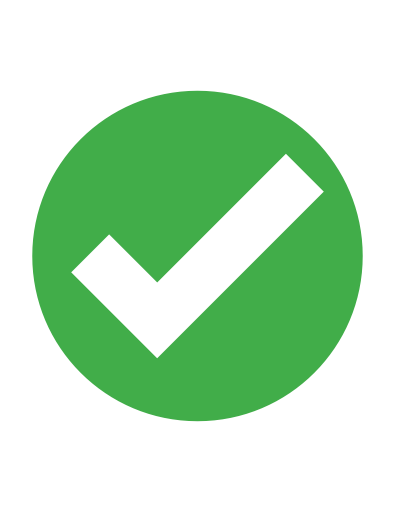 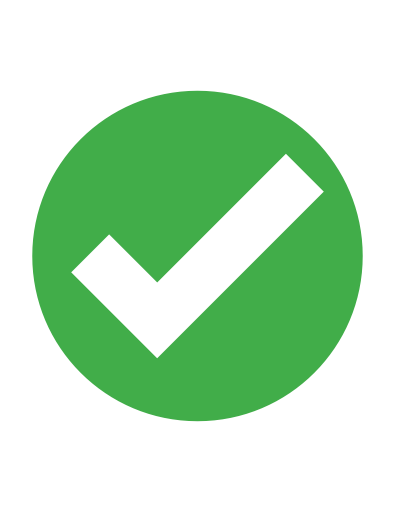 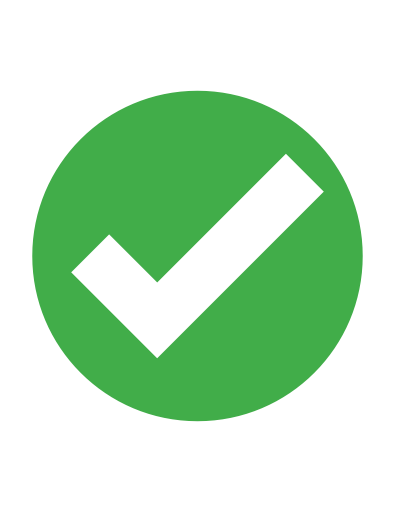 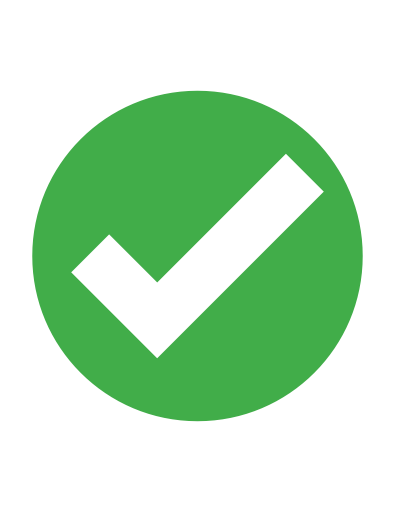 Special NAPA Promotion – Save 70% at Expo
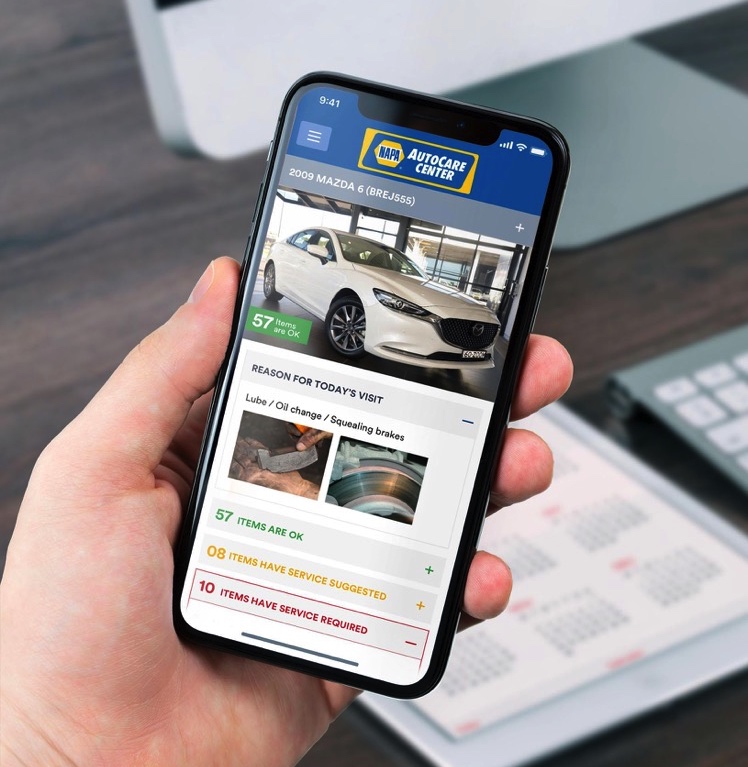 AutoCare DVI Plus – $58/month(+1,000 TEXTS + MOTOR OE Scheduled Maintenance)
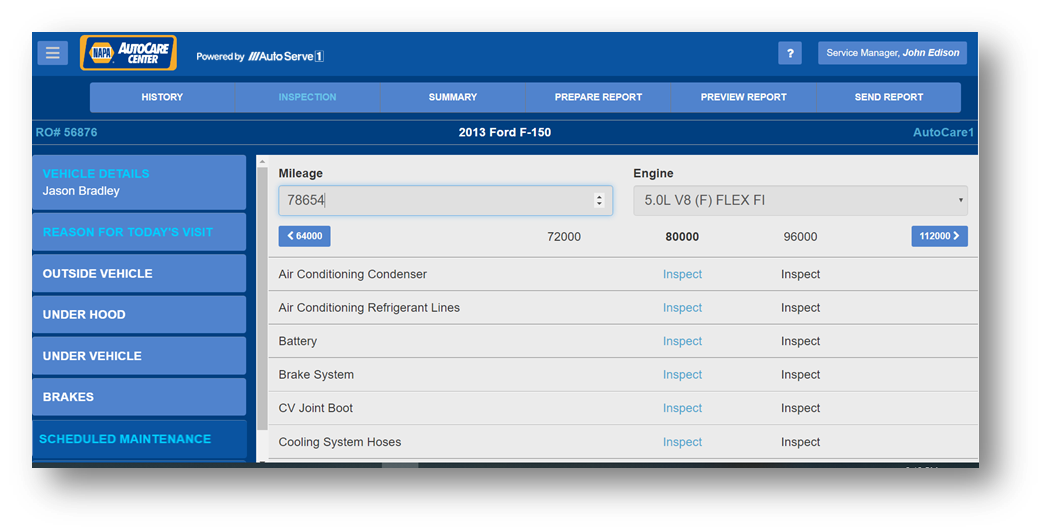 Technicians save time with instant access to MOTOR OE Scheduled Maintenance.
Customers receive 
OE Scheduled Maintenance in reports to back up store recommendations for quick approvals.
13
To Enroll - check AUTOCARE website or go to www.autoserve1.com/NAPA.
AutoCare DVI Pro – $88/month(Mobile payment approval + MOTOR Discard Specs on Tablet)
Advisors send estimate totals to phones for instant approvals.
Technicians save time with instant access to VIN matched MOTOR Vehicle Parts Discard Specifications.
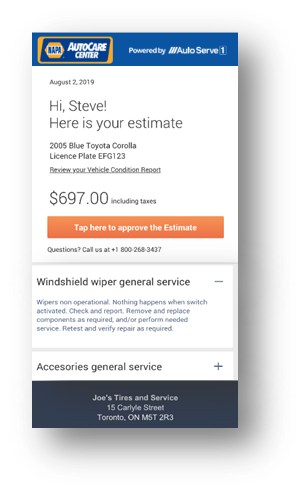 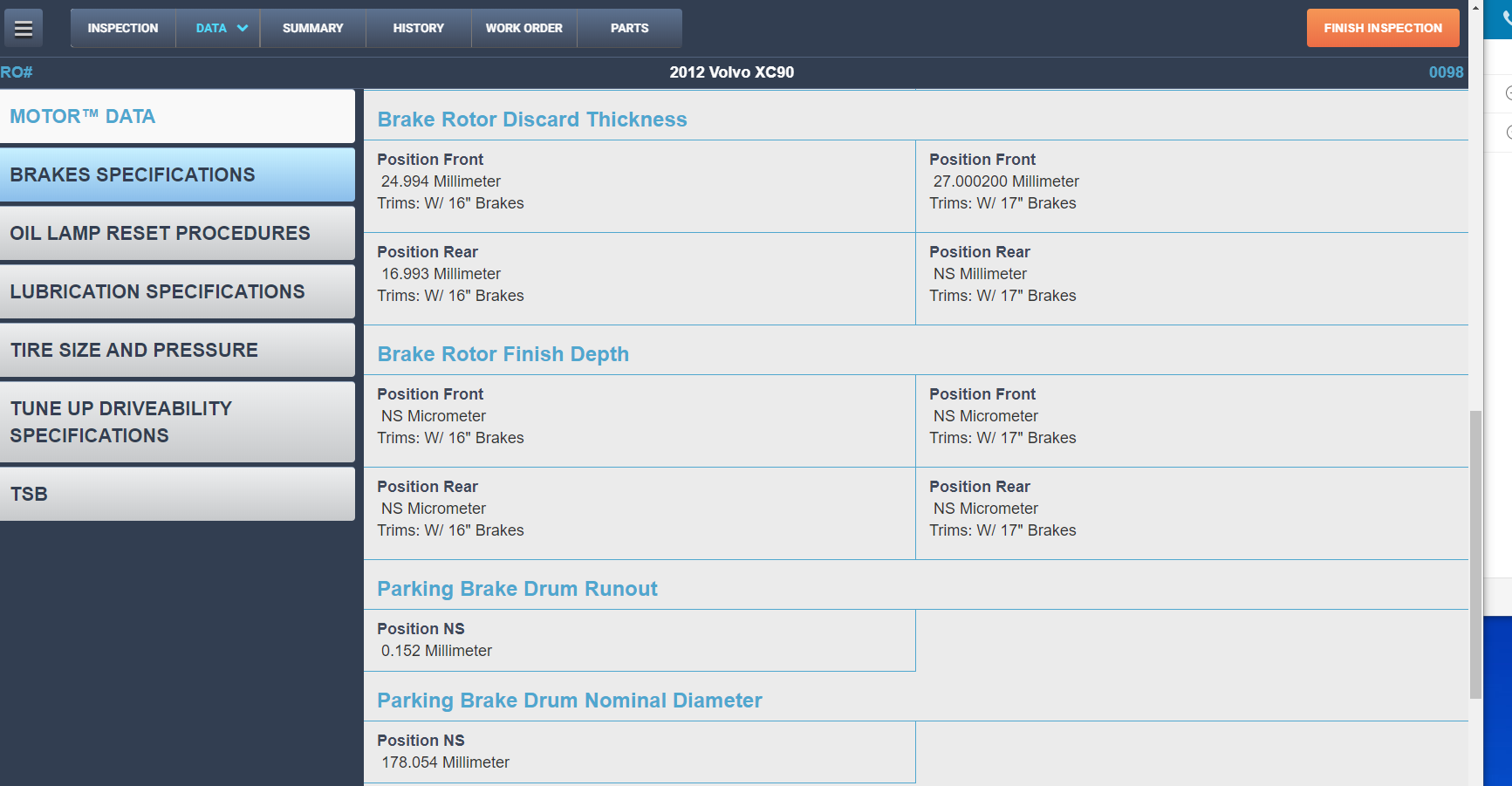 AutoCare DVI Premium – $108/month(Expanded Workflow – 2X the check points for vehicle progress)
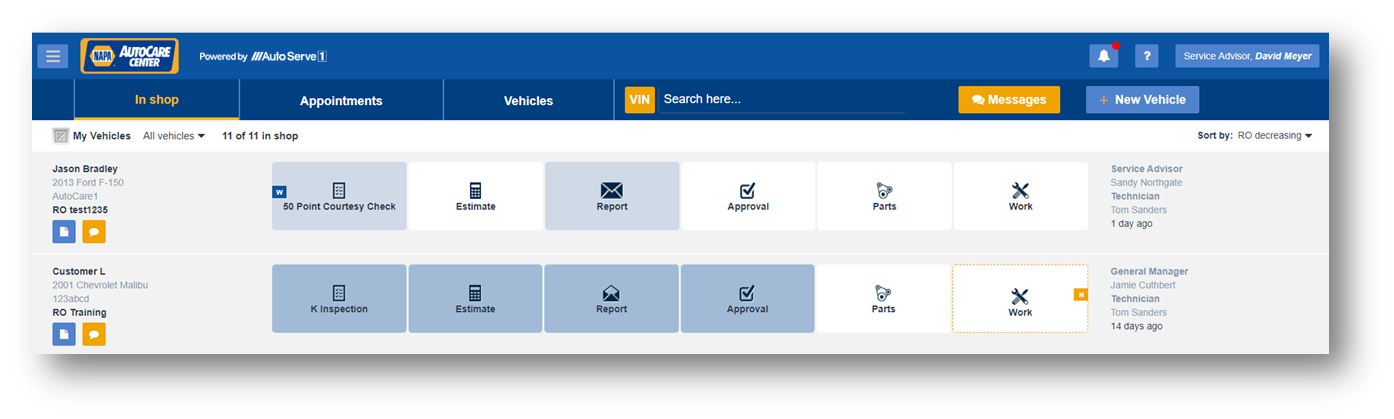 Service Advisors and Technicians save time by seeing vehicle exact status of approvals and parts in stock or on order to optimize workflow in the front and back of the shop.
How DVI Bridges Trust Gap
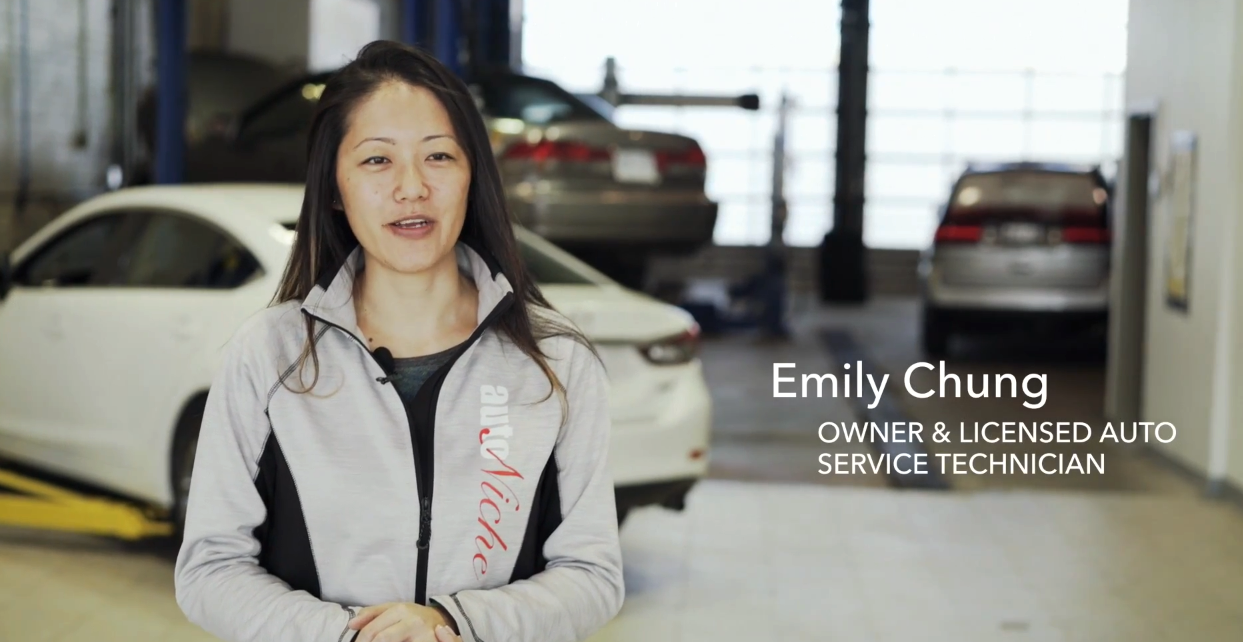 Click Here to Watch - https://as1.wistia.com/medias/wgg8ybgnj1?wvideo=wgg8ybgnj1
See DVI In Action
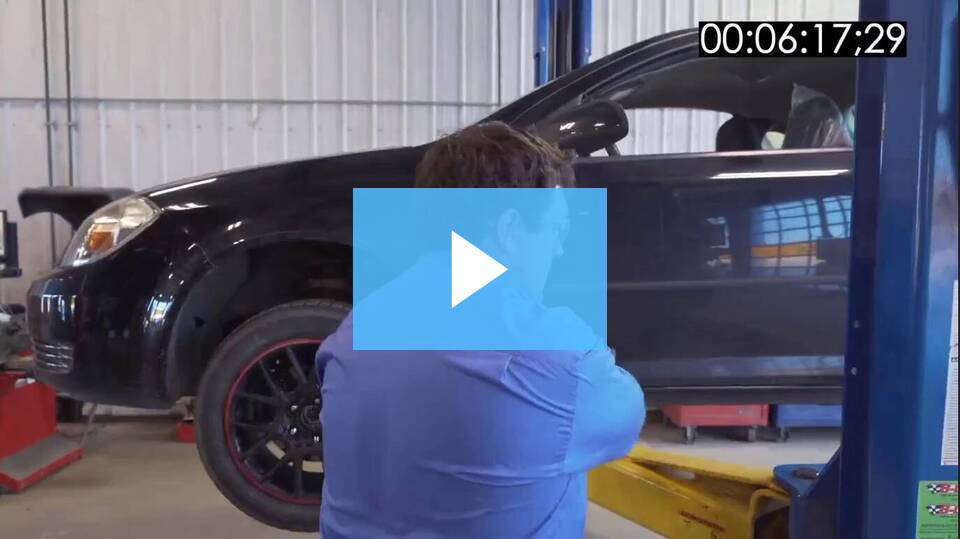 Click Here to Watch - https://as1.wistia.com/medias/4zfyl4uv7d